СП «Детский сад комбинированного вида «Звездочка»  МБДОУ «Детский сад "Планета детства" комбинированного вида»Музыка и поэзия –верные друзья
Музыкальный руководитель высшей категории Сизикина Нина Александровна
«Музыка является самым чудодейственным,                                                                                                                                  самым тонким средством привлечения                                                                                                                                  к добру, красоте, человечности...В.А. Сухомлинский
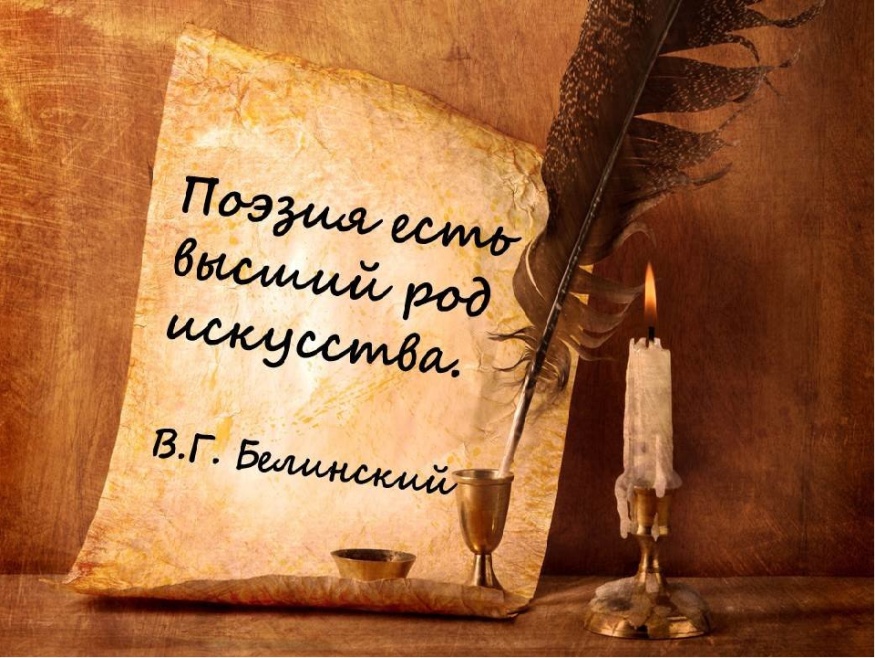 Актуальность проекта
Мой проект - возможность развивать творческие способности детей через исполнение музыкальных и декламацию литературных произведений. Воздействовать на чувства, эмоции детей, побуждать их воображение через восприятие художественных и музыкальных образов. Формирование всесторонне развитой, социально - активной личности в условиях современного общества. 
             Полностью поддерживаю изречение академика РАН Дмитрия Лихачева «Современному человеку необходимо изучение различных видов искусства, так как искусство учит любить мир».
Цель проекта
- Развитие творческой активности ребенка, формирование основ самовыражения и самореализации;
- Приобщение наибольшего количества детей к исследованию всемирного творческого наследия;
- Содействие поддержке творчества  развития музыкально одарённых детей
Задачи проекта
- Показать взаимосвязь поэзии и музыки;
- Раскрыть художественное единство образного содержания музыки и поэзии;
- Формирование музыкальных и поэтических впечатлений у дошкольников;
- Пропагандировать культуру музыкального исполнительского искусства игры на различных инструментах;
- Выявлять и поддерживать музыкально одарённых детей;
- Развивать исполнительское мастерство детей.
Тип проекта
Тип проекта: творческий.
Продолжительность проекта: долгосрочный.
Сроки реализации проекта: с мая 2021 г. по май 2022 г.
Этапы реализации проекта
Октябрь 2020 г. – встреча с композитором и поэтессой  С.А. Ламбиной, автором детских книг «Пирожки», «Формула доброты»,
Май 2021г. – встреча с детским поэтом А.А. Петровым – Чиршевым, автором сборника «Поезд детства»,
Май 2022 г.- встреча с детским поэтом А.А. Петровым – Чиршевым, автором сборника «В хороводе листопада»
Планируемые результаты
Учить детей получать радость от общения с искусством, встречи с  живыми авторами поэтических сборников.
Каждому воспитаннику будут предоставлены условия для полноценного творческого музыкального роста;
Дальнейшее развитие условий для успешной самостоятельной творческой деятельности;
Результат проекта
Проект «Музыка и поэзия» подарил радость от общения с искусством. В результате проведенной работы по проекту «Музыка и поэзия»  во время встречи с детскими поэтами С.А. Ламбиной и А.А. Петровым-Чиршевым  ребята старшей и подготовительной группы читали стихи поэтов, пели их песни в соавторстве  с поэтом и композитором,  музыкальным руководителем Сизикиной Н.А.
     Трудно представить нашу жизнь без музыки и поэзии. Мысль, вооруженная рифмой и музыкальной фразой, становится острее и ярче. Она попадает прямо в цель – наше сердце и пробуждает душу.
У нас в гостях Светлана Александровна Ламбина
Светлана Александровна читает стихи из книги «Пирожки»
Песню про Маринку, которая играет на пианино, исполняет автор.
Встреча с А.А. Петровым-Чиршевым
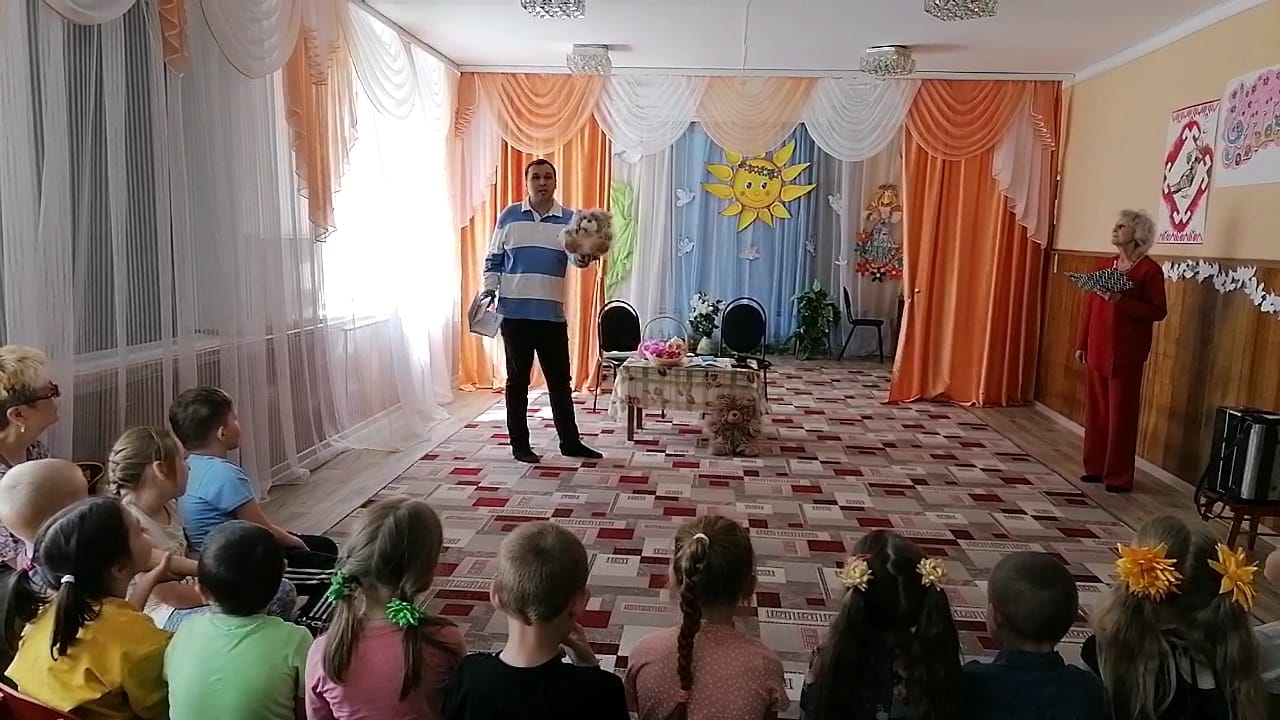 Ребята пели песни от души,песни своих авторов так хороши!
Стихи А.А.Петрова-Чиршева из книги «Поезд детства» волнуют всех!
Стихотворение «Мой милый мишка» читает автор
«Стихи для вас, друзья, пеку я как пирожные!» (А.А. Петров-Чиршев)
Песня «Чижик-Пыжик» (слова А.А.Петрова-Чиршева и Н.А. Сизикиной) очаровала всех!
Прекрасное мгновенье – поздравили ребята поэта с днем рожденья!
Итог работы над проектом:
Музыка и поэзия рождают в наших душах мир прекрасного, от которого хочется творить добро!